Stand van zaken
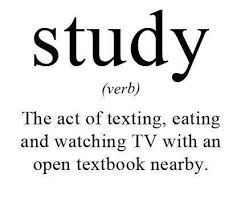 Programma
Terugblik start studie
Vakken en project
Vooruitblik
Tentamens & paperday
Tentamenweek
Resultaten
Wie, wat, waar, wanneer?
Vragen?
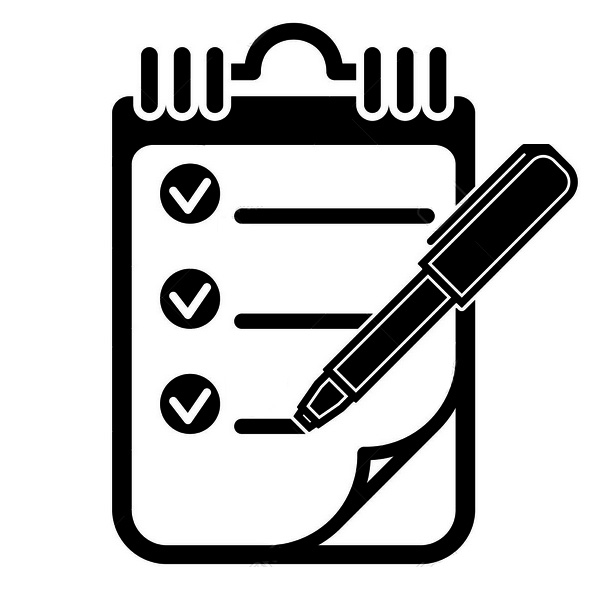 [Speaker Notes: Pas het programma aan naar het soort onderwijs dat je hebt > vakken met opdrachten en tentamens? Of challenge based onderwijs met semesters en opdrachten?]
Terugblik start studie
Hoe bevalt het?
Wat is jullie indruk?
Contact docenten?
Contact onderling?
Zijn er onduidelijkheden?
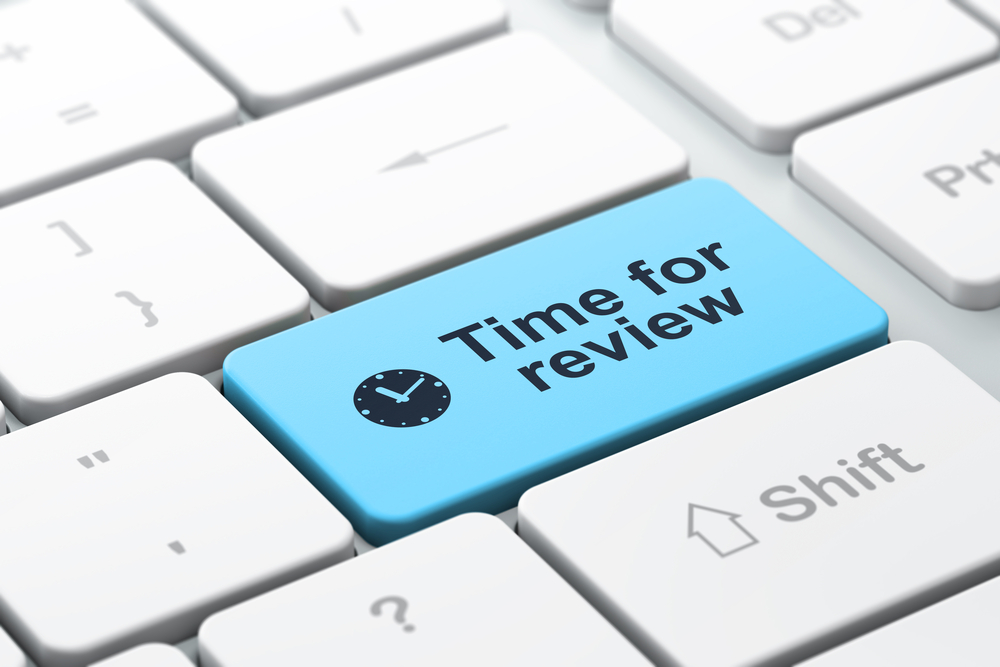 [Speaker Notes: Probeer een veilige omgeving te scheppen waarin studente hun verhaal kunnen doen.
Bekijk of er al punten zijn die wellicht teruggekoppeld moeten worden naar de coördinator van de Propedeuse.

Suggestie:- laat de studenten mbv post-its tips & tops opschrijven per onderwerp en verdelen over een muur > interactief
- Spreek met de studenten af op welke manier je hier een terugkoppeling aan hen geeft (bijv. dat je over een mnd bespreekt wat er is besproken met collega’s / organisatie) >> studenten vinden het belangrijk dat ze zich gehoord en gezien voelen]
Vakken / projecten / CBL
Duidelijk wat er van je verwacht wordt?
Sluit het aan bij wat je de kennismaking (open dagen / meeloopdagen) hebt gehoord?
Voldoet het aan je verwachtingen? Op welke manier?
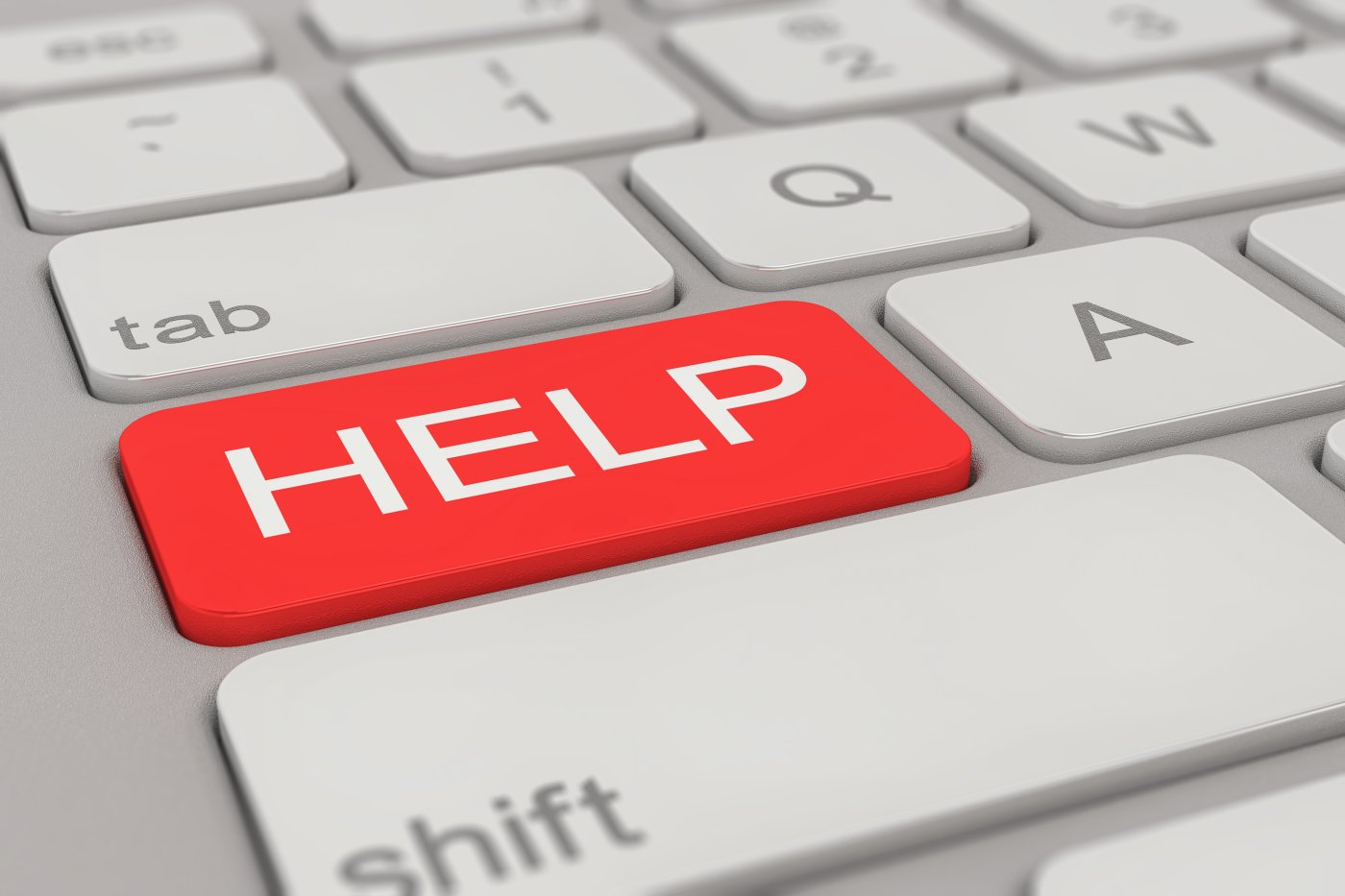 [Speaker Notes: Ga hier wat meer de diepte in. Bekijk of de studie aan de verwachtingen voldoet > waar is voor de opleiding nog winst te behalen in de communicatie / marketing?

Benoem hier de optie van een studiekeuzeadviseur als de student nu al twijfelt of onzeker is. 
NB > er zit een hyperlink achter de afbeelding naar Fontys Helpt.]
Vooruitblik
Bijgewerkt qua stof, huiswerk en opdrachten?
Welke obstakels liggen er op de loer?
Welke oplossingen zijn er?
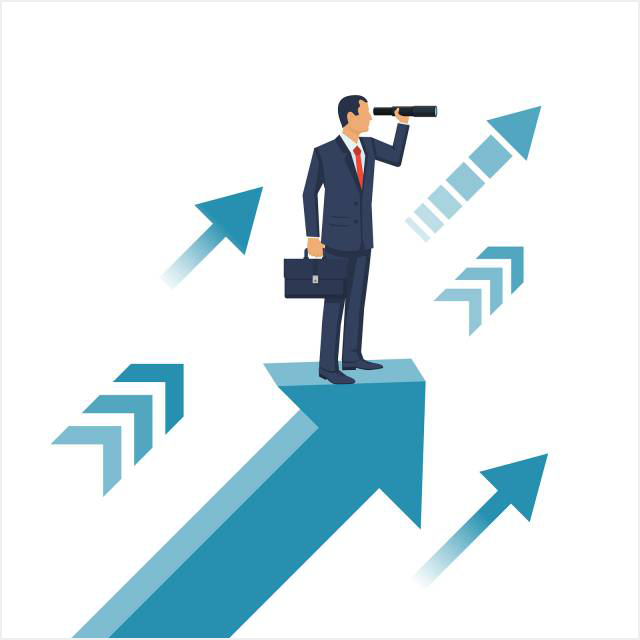 [Speaker Notes: Snappen de studenten wat de bedoeling is? Mogelijke obstakels > indien nodig te bespreken met een decaan, wijs nogmaals op voorzieningen aanvragen via Examencommissie (evt mmbv decaan)
Mogelijk oplossingen > ophalen in de klas, voorbeelden: studiegroepje, studybuddy

Suggesties:- Laat studenten in groepjes elkaar van tips voorzien en deze later met de klas delen > hoe pak jij het aan? Wat werkt bij jou wel of niet? Welke tip heb je voor je medestudenten?
- Nodig een ouderejaars uit in de klas en laat hem/haar vertellen wat de ervaringen zijn. Waar is hij/zij tegen aan gelopen? Welke tips heeft hij/zij voor eerstejaars?


NB: achter de afbeelding zit een hyperlink naar Fontys Helpt ivm aanvragen tentamenvoorzieningen via een studentendecaan.]
Tentamens & paperday
Inschrijven nodig?
Verwachtingen?
Voorbereiding?
Studievaardigheden
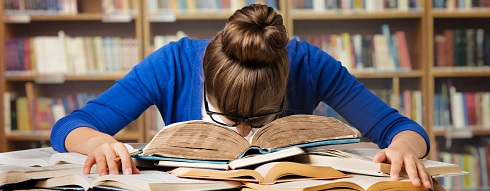 [Speaker Notes: Kijk eens hoe het er voor staat met de hbo- en studievaardigheden. Verwijs ze evt naar workshops binnen de opleiding voor versterken van deze vaardigheden en/of behandel dit plenair met je klas. 
Vragen naar status naar ‘behapbaarheid’ en studieplanning (denk aan vergelijk trainen en sportwedstrijd), studievaardigheden
Zie oplossingen van vorige sheet
Op tijd starten met uploaden van opdrachten in Gradework > zorg voor goede wifi!]
Tentamenweek
Fontyskaart & ID bij je!!
Kladpapier?
Multiple choice/open vragen
Do’s and dont’s
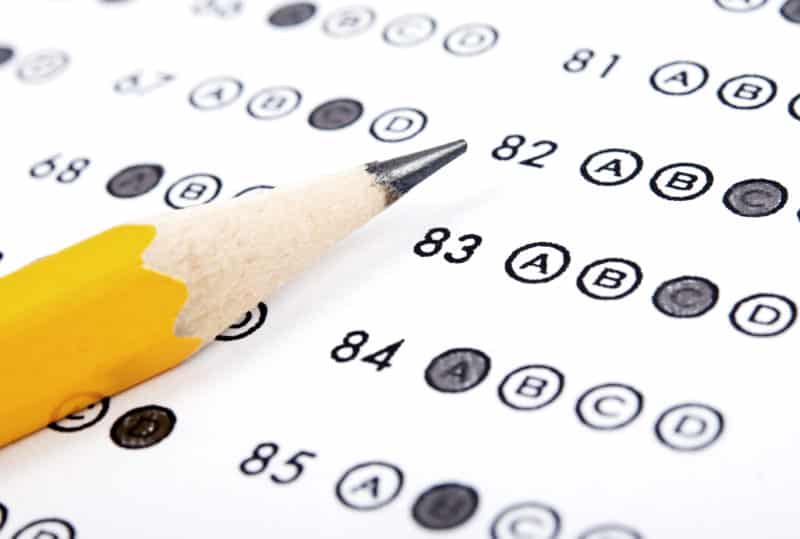 [Speaker Notes: Uitleggen wat de regels en afspraken zijn mbt tentamens maken > bekijk evt de OER, denk aan afmelden bij ziekte (indien nodig)
Hoe bewaak je je rust? Evt studenten in groepjes over laten sparren
geen onderlinge paniek zaaien bij wachten voordat je de tentamenruimte in mag
tips & tricks omtrent mc-vragen toevoegen (afdekken van antwoorden, kritisch lezen, etc)

LET OP: studenten die gebruik maken van bijv. extra tijd, zitten meestal in een ander lokaal > attendeer de studenten hier op! Hier worden ze ook over geïnformeerd in de brief van de XC bij toekennen van de voorziening.]
Resultaten
Tentamens: niet alles gehaald?
En dan…. repareren?
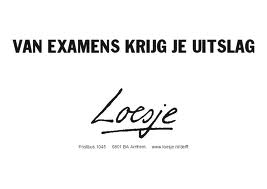 [Speaker Notes: Wat te doen bij tegenvallende resultaten?
Niet meteen opgeven > bespreek hoe je elkaar als klas kunt opvangen en ondersteunen

Mogelijkheden extra kans ivm persoonlijke omstandigheden > via decaan

Bij twijfels: gesprek aanvragen bij studentcoach]
Wie, wat, waar en wanneer
Studentcoach
Studentconsulent / Student Plus / etc
Studieverenigingen
Centrum voor Medezeggenschap
Fontys Helpt > fontys.nl/fontyshelpt
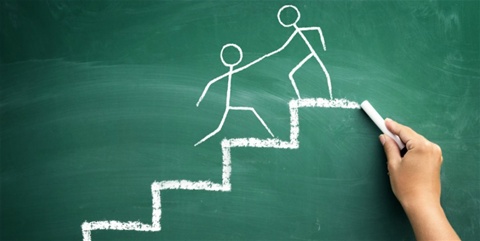 [Speaker Notes: Bespreek de ondersteuningsmogelijkheden binnen je eigen opleiding (haal hier weg wat niet van toepassing is)
Bespreek de ondersteuningsmogelijkheden binnen Fontys > bekijk samen de pagina Fontys Helpt (aanvragen tentamenvoorzieningen, melden van persoonlijke omstandigheden, hulp bij studievertraging, hulp bij keuzemomenten in studie, etc)
Nodig studenten uit om met je in gesprek te gaan
Geef aan dat er studieverenigingen zijn en dat ze daar ook in contact kunnen komen met medestudenten en/of ouderejaars die hen verder wegwijs kunnen maken
Voor studenten die meer uitdaging willen en/of bestuurlijk actief willen zijn, is er ook centrum voor medezeggenschap


Suggestie: 
- Indien aanwezig binnen de opleiding/instituut kun je ook iemand van Student Plus / studentconsulenten / etc uitnodigen om te vertellen wat zij kunnen bieden en ook tips geven (bijv. over plannen en structuur) die preventief kunnen werken waardoor er minder studenten(extra) begeleiding nodig gaan hebben.]
Vragen?